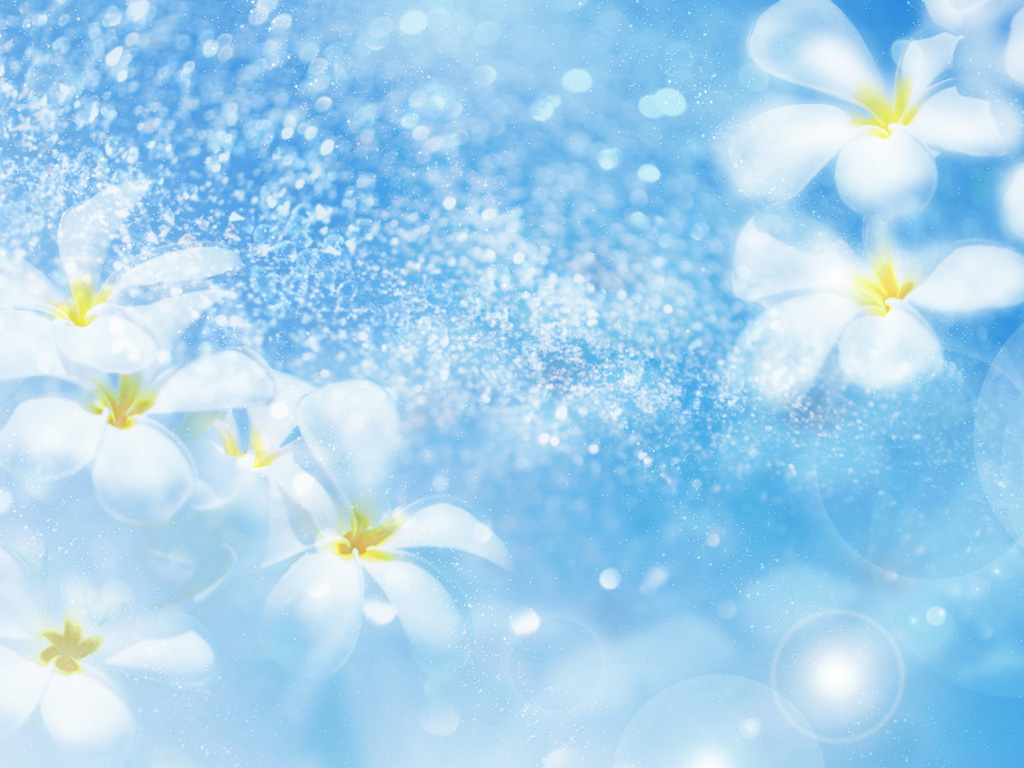 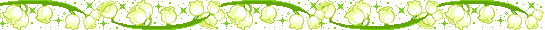 Khám phá môi trường xung quanh

Chủ đề: Rau, củ, quả
Đề tài: cà rốt, su hào, bắp cải
Đối tượng: 3-4 tuổi
Thời gian: 20-25 phút
Người dạy: Nguyễn Thị Len
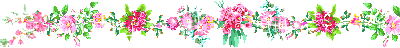 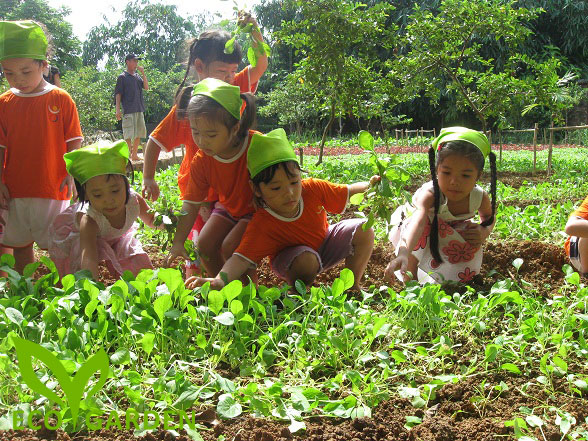 Bµi h¸t “ H¸i rau”
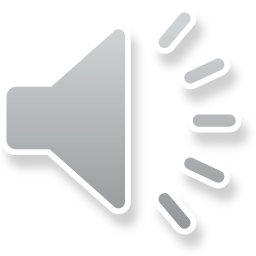 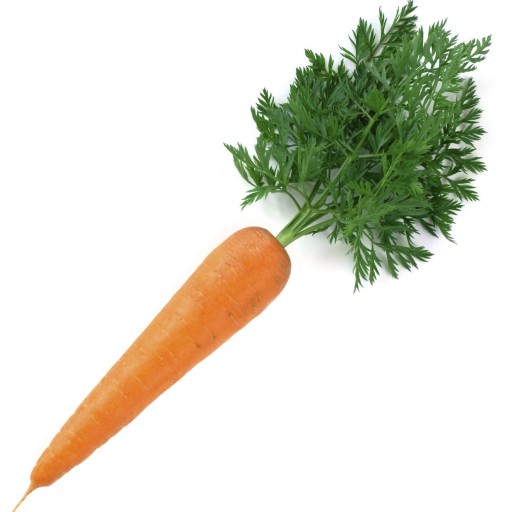 Cñ cµ rèt
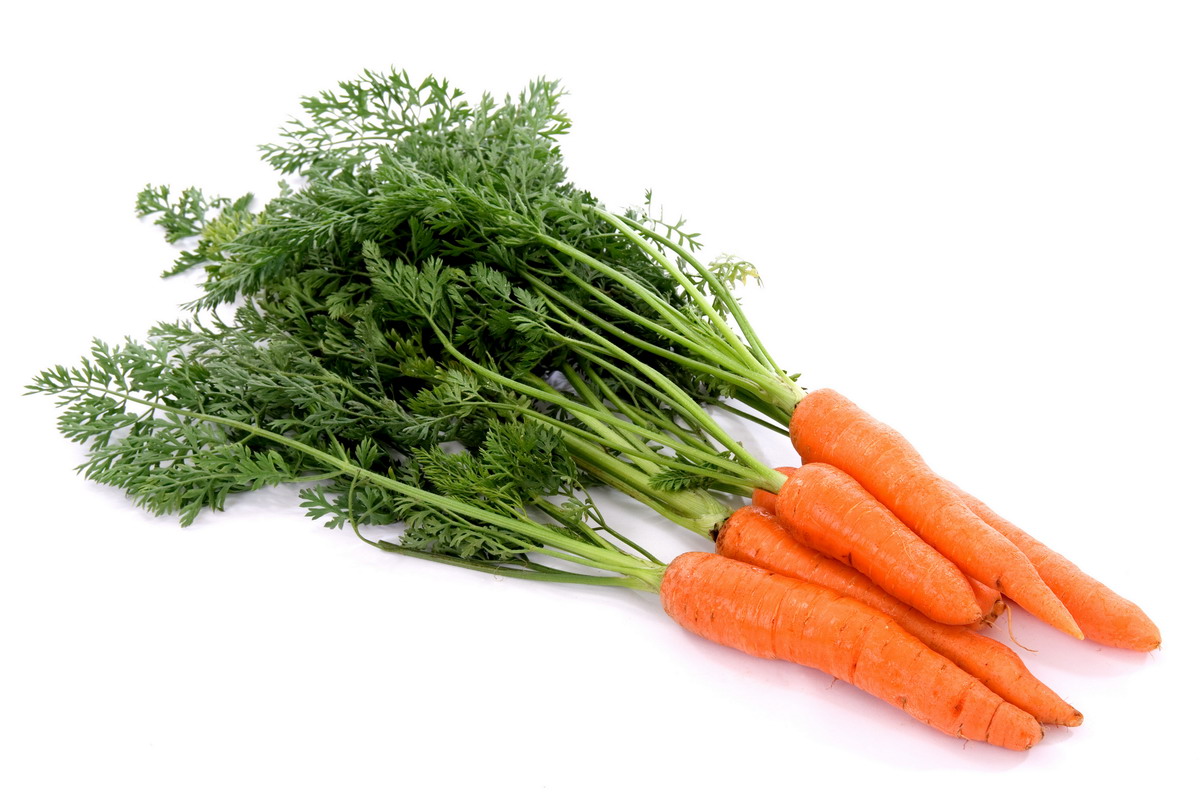 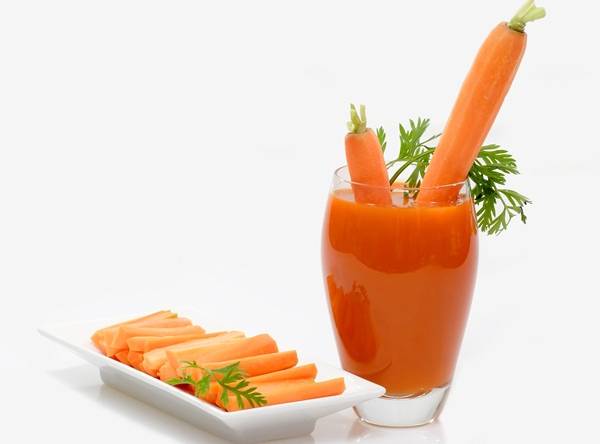 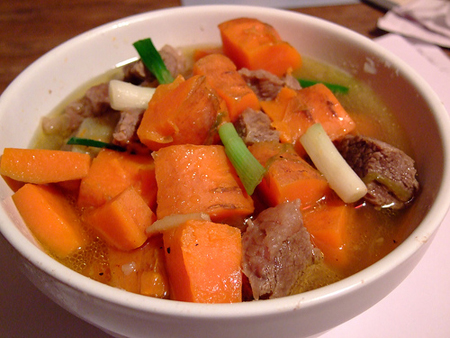 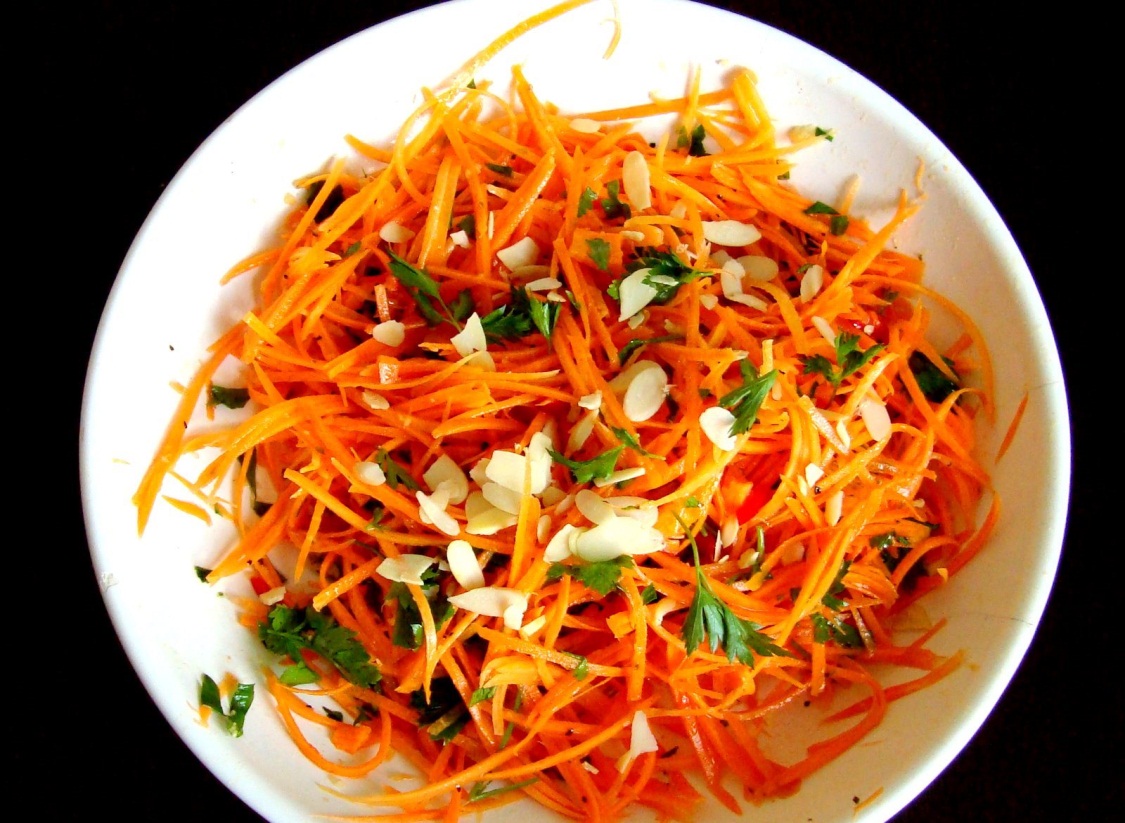 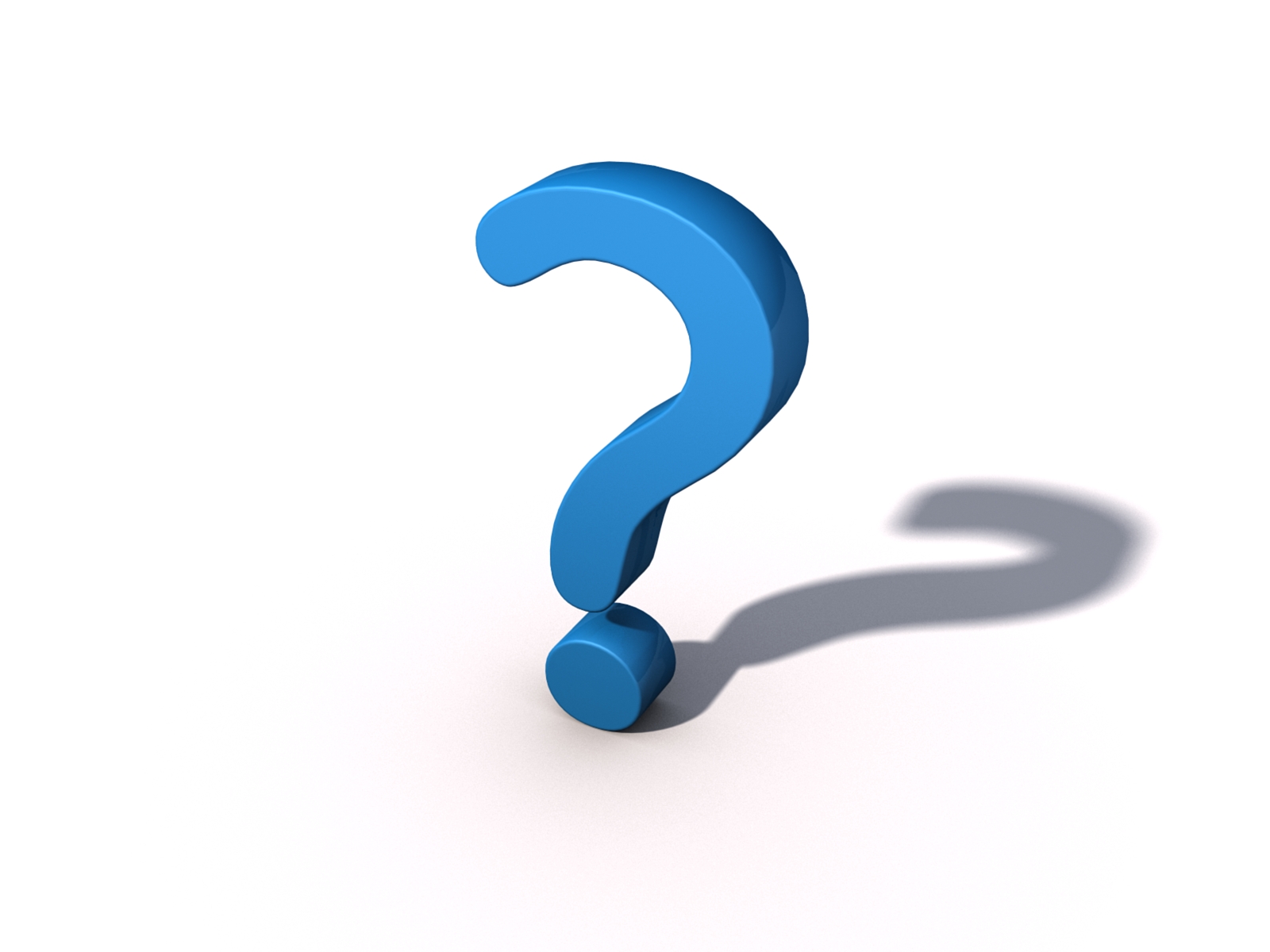 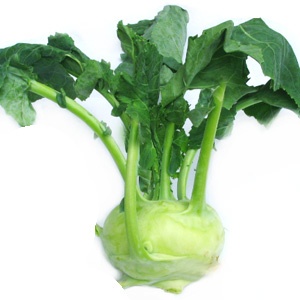 Cñ su hµo
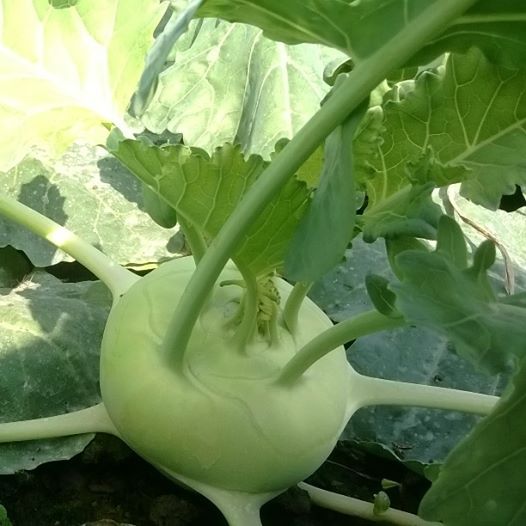 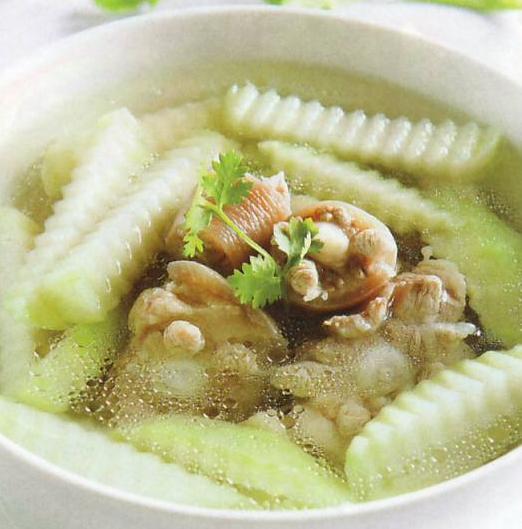 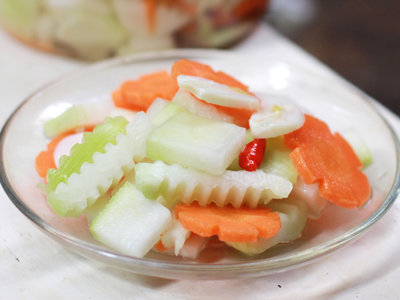 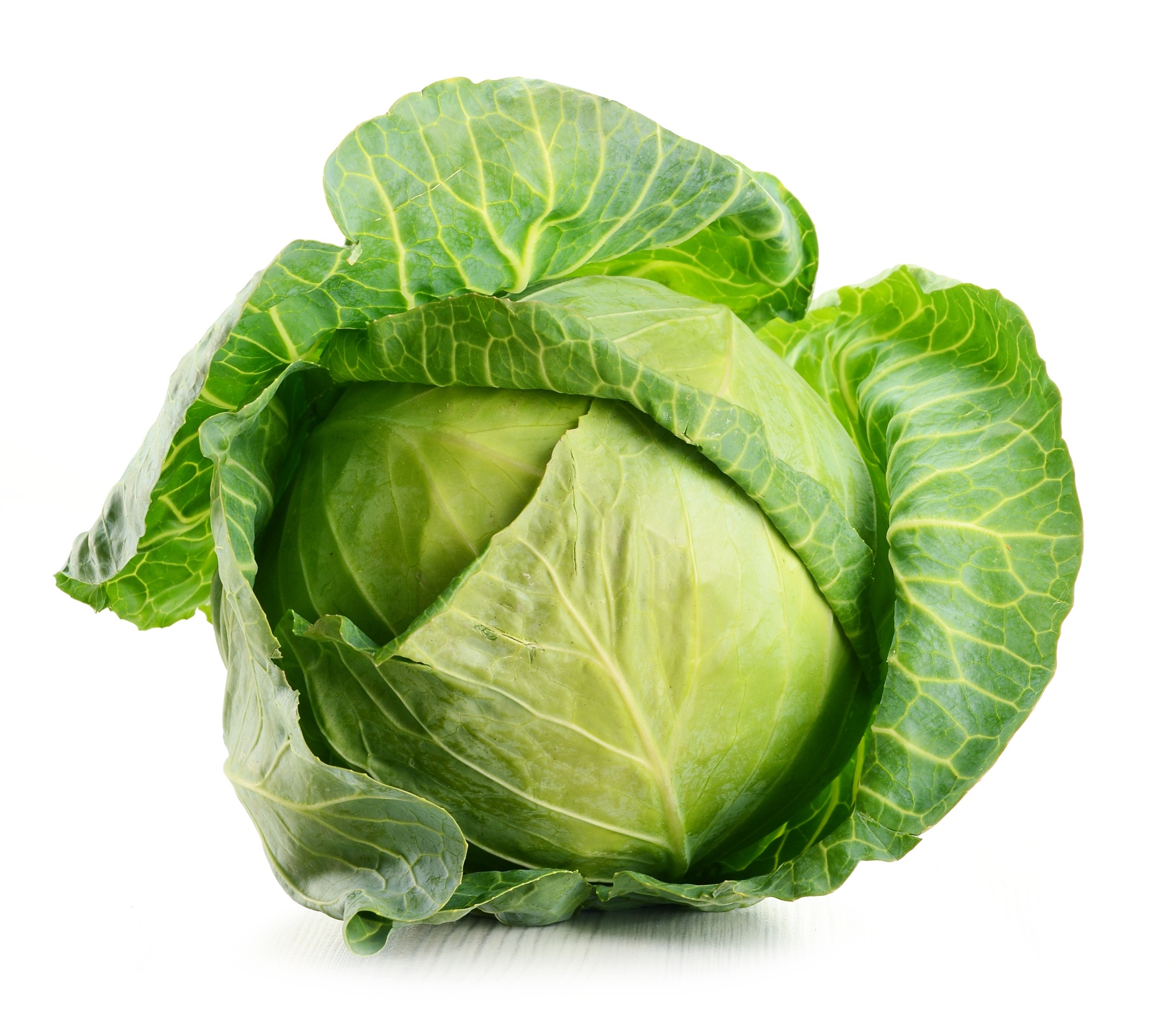 C©y b¾p c¶i
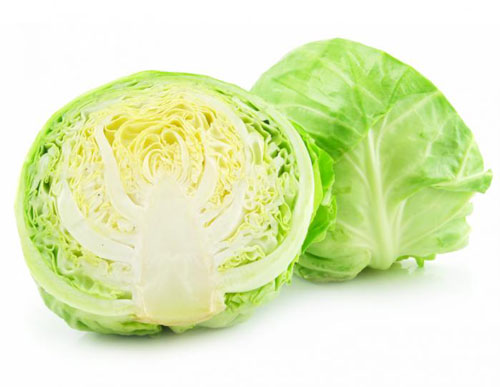 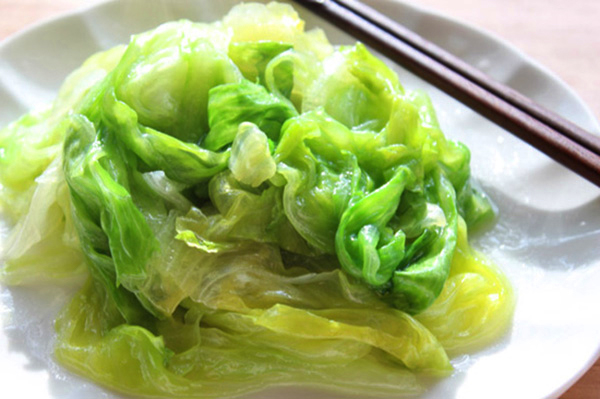 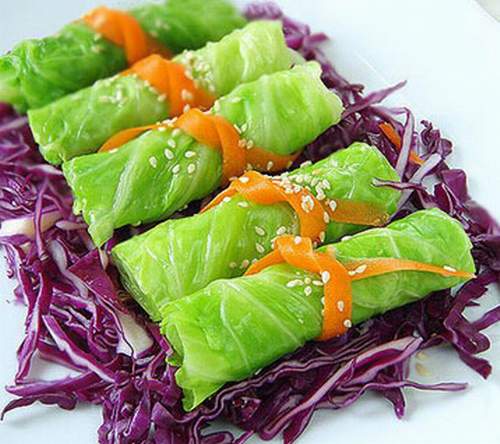 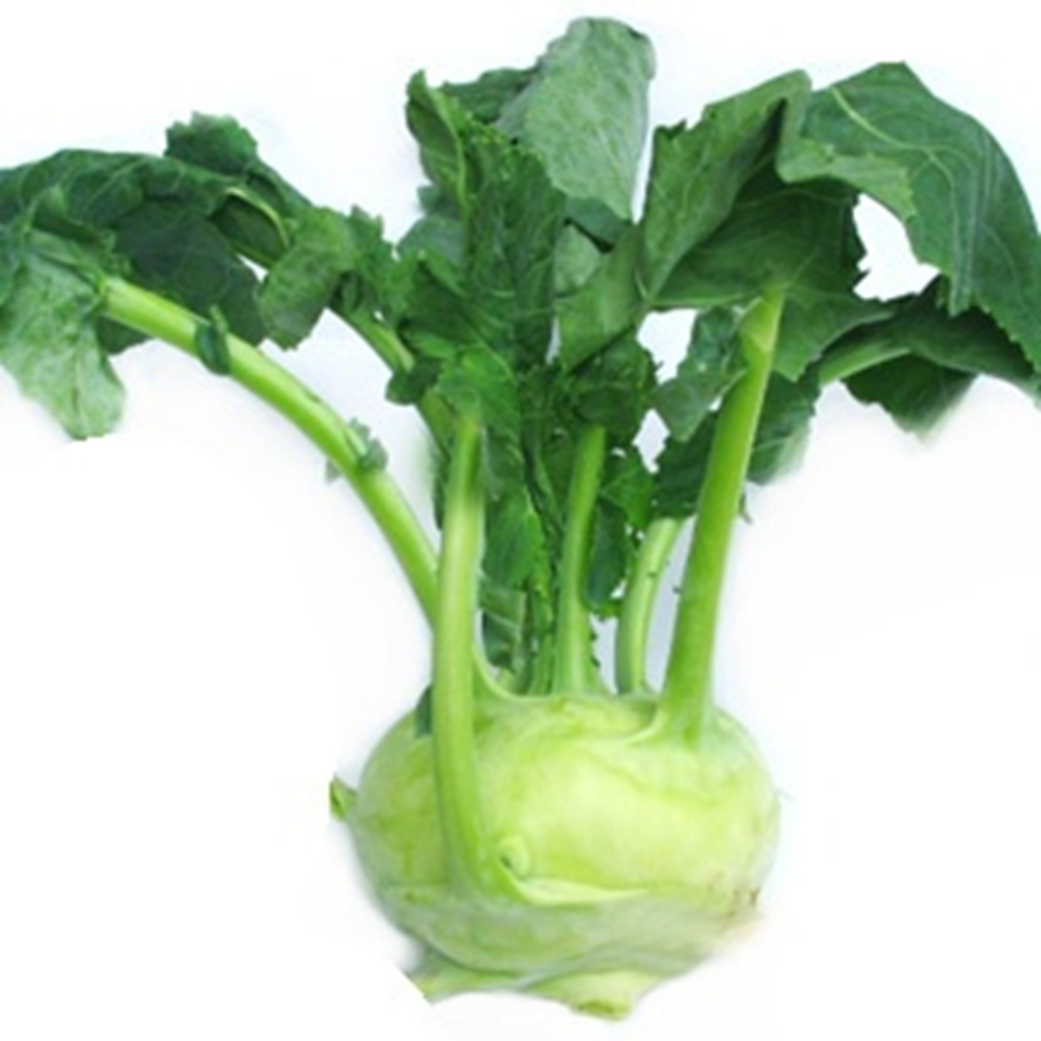 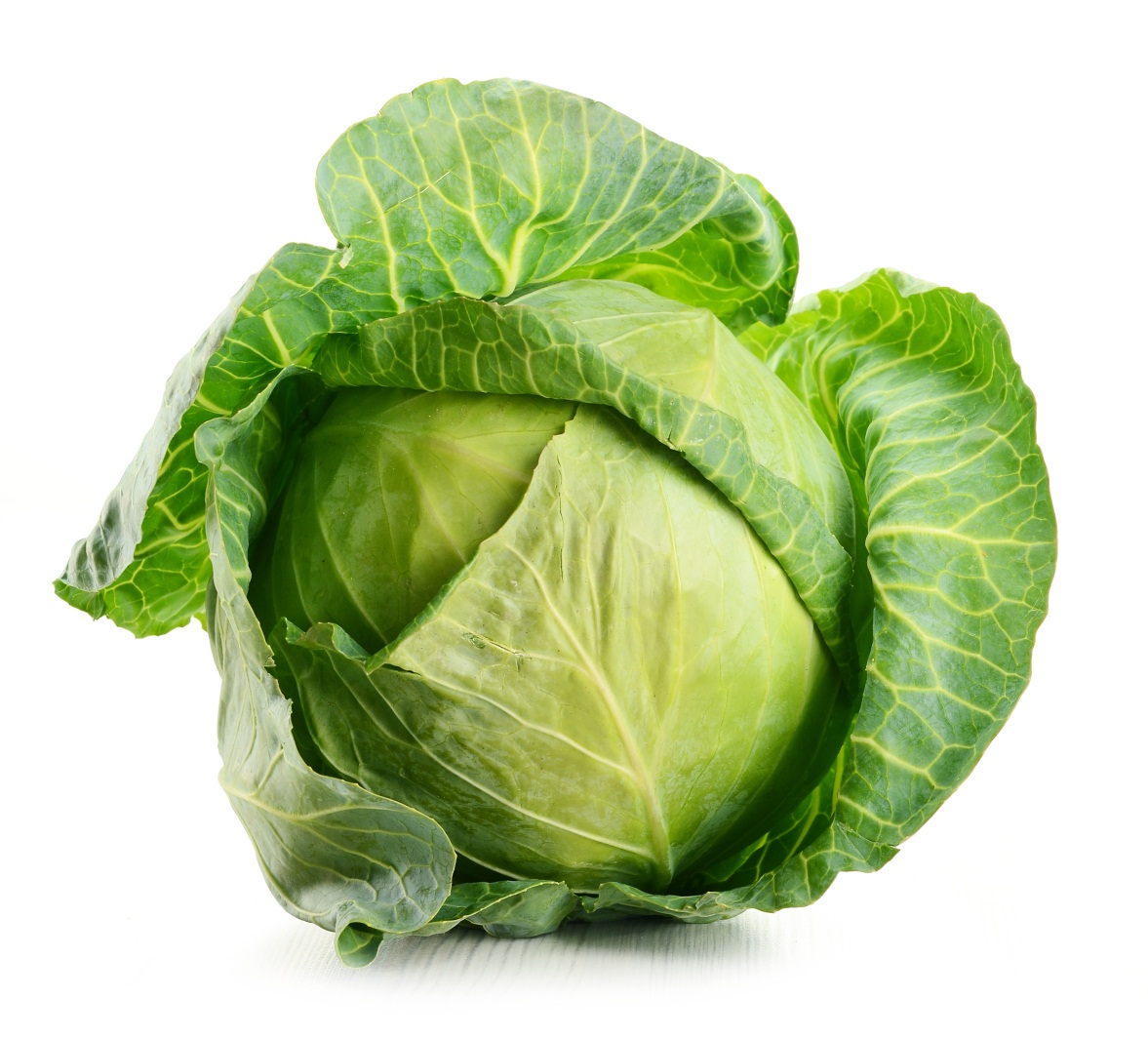 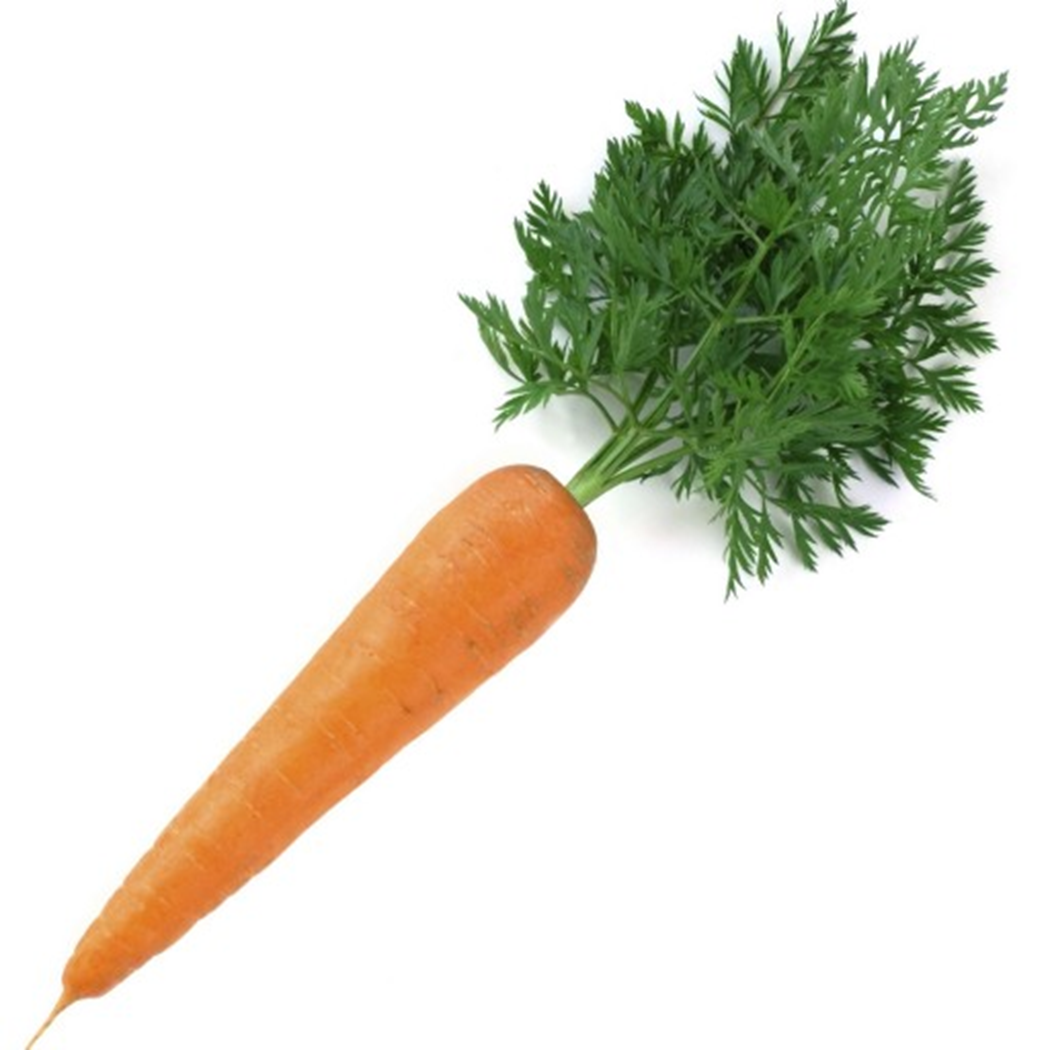 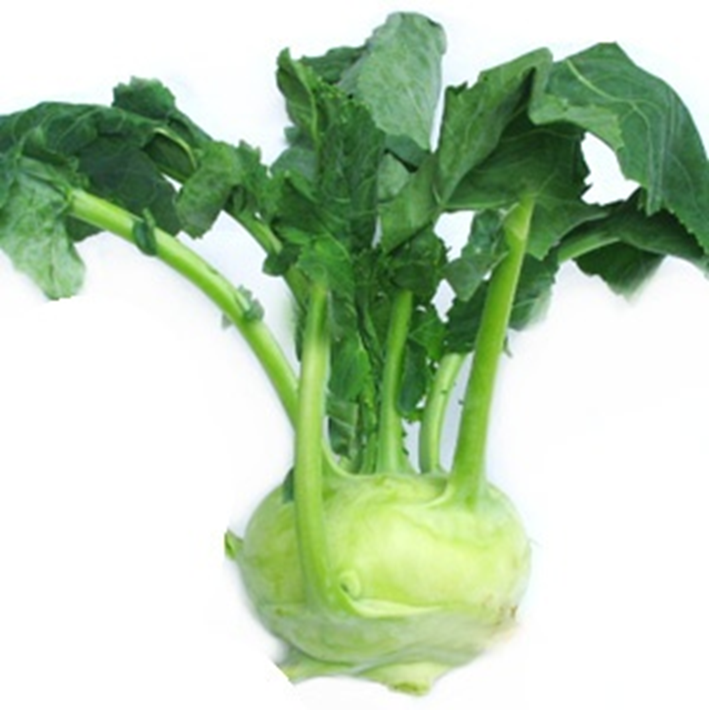 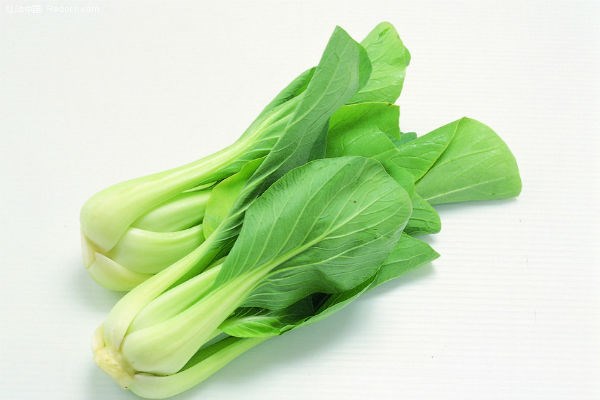 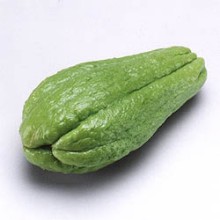 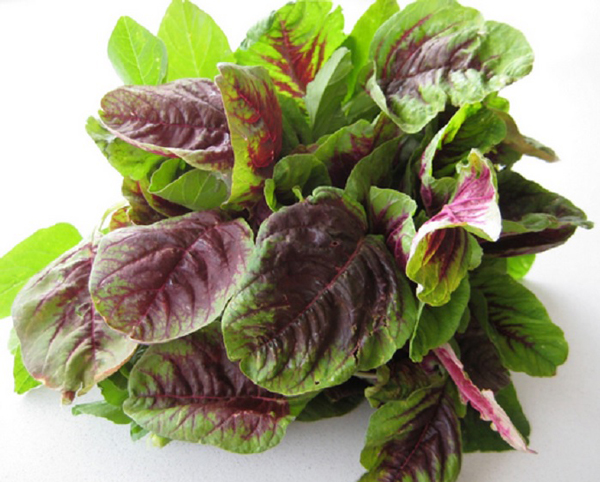 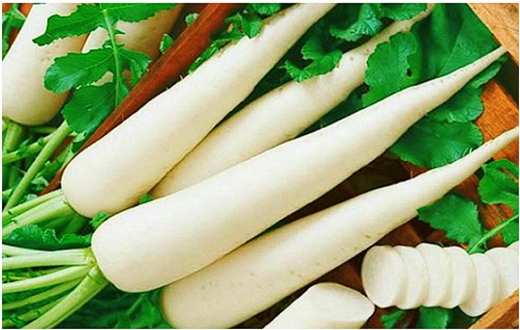 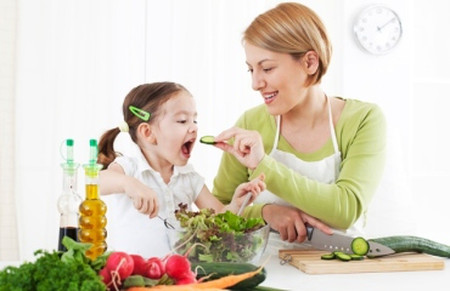 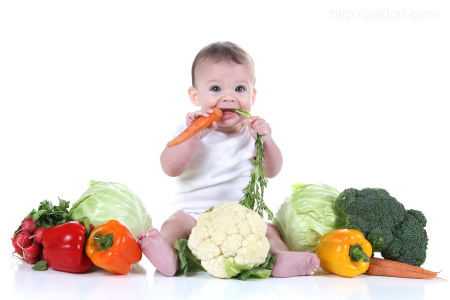 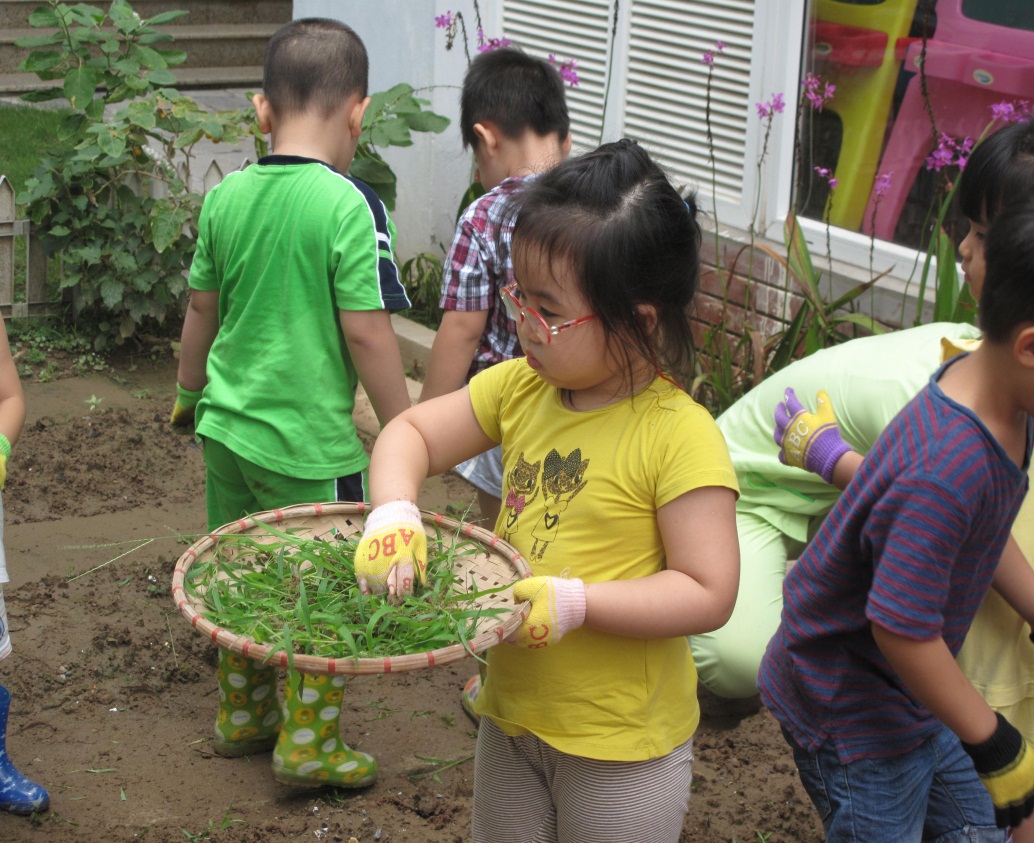 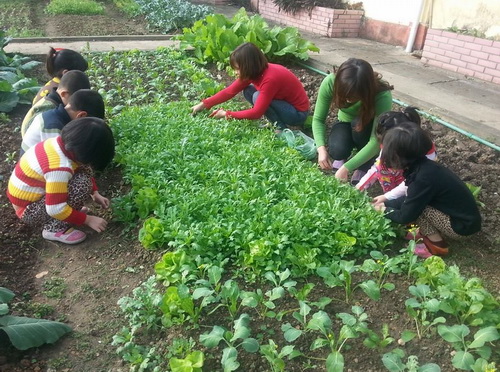 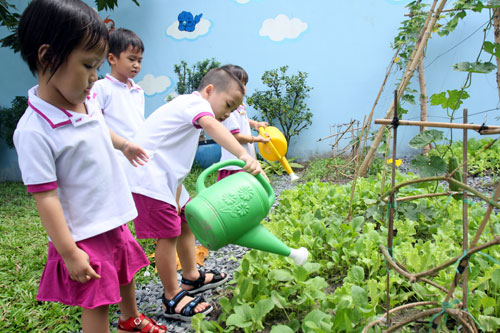 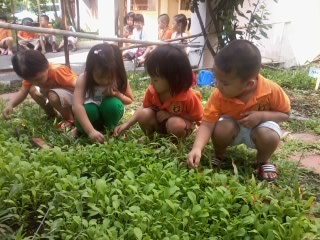 Trß ch¬i “ Ai tinh m¾t”
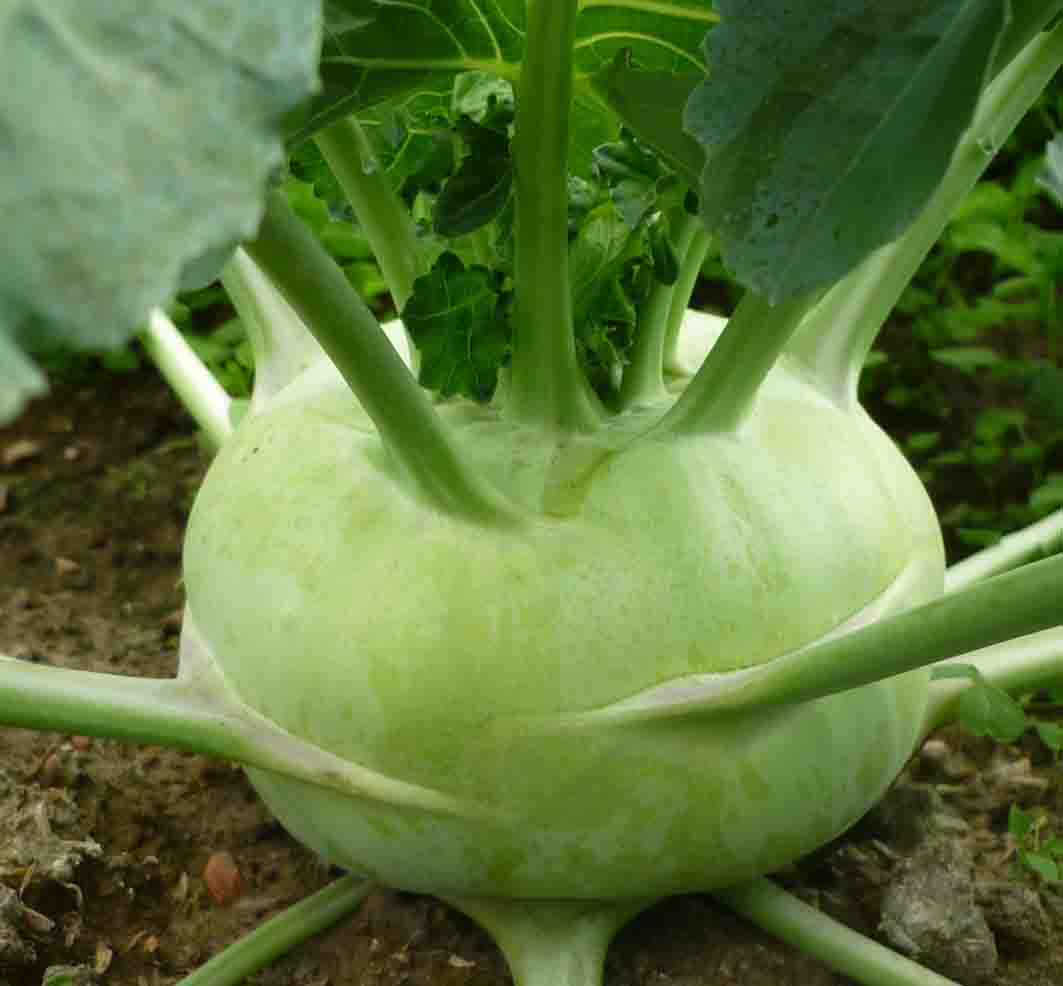 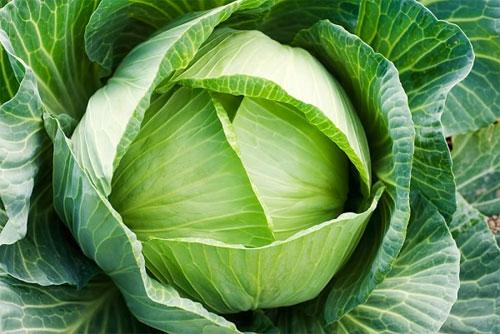 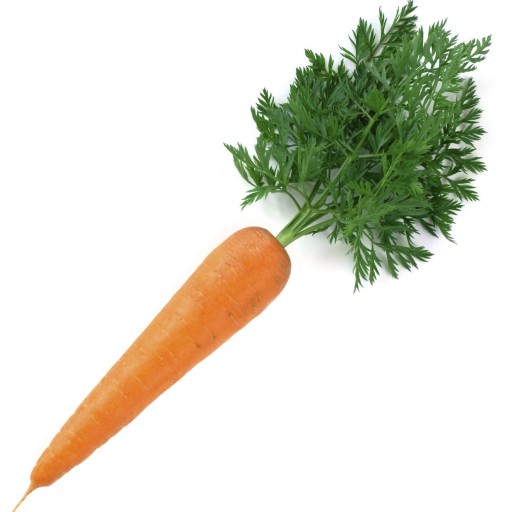 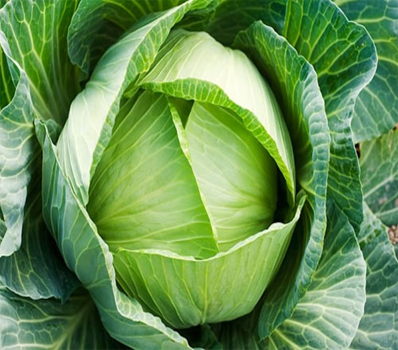 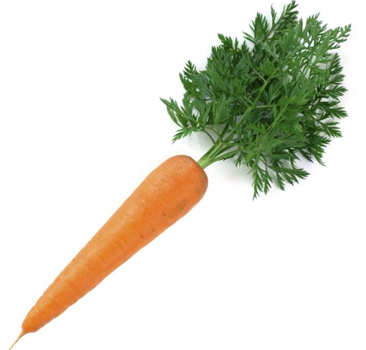 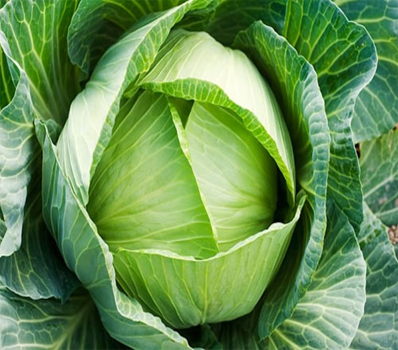 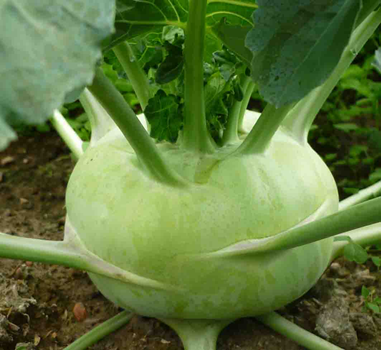 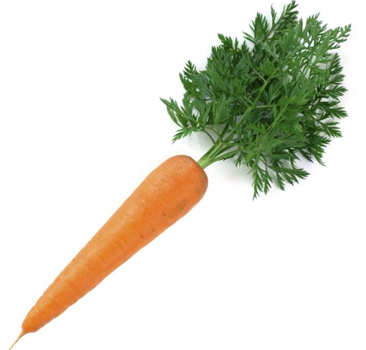 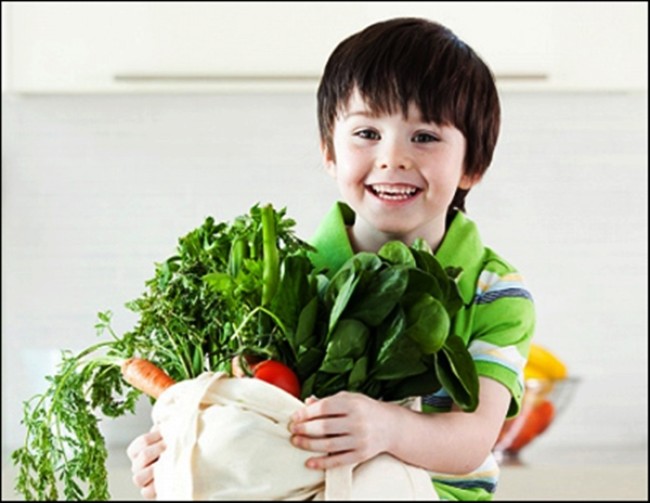 Trß ch¬i
 “ §i siªu thÞ”
Kết thúc